Percentages
Conversion between % Fractions and Decimals
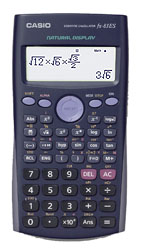 Percentages using a calculator
Percentage rise (Increase)
Percentage fall (Decrease)
One quantity as a Percentage of another
Percentage Profit / Loss
Percentage Increase / Decrease
Percentages
Learning Intention
Success Criteria
To understand the term percentage.
To explain what the term percentage means and how it is connected to fractions and decimals.
Understand connection between percentages, fractions and decimals.
Percentages
31 out of a 100
It is common to express fractions 
using a denominator of a 100
means 31 %
means 7 %
7 out of a 100
Percentages
Q. Write down the following as a fraction and a decimal.
27%
15%
2%
Percentages
Convert these percentages to fraction and simply
Percentages
Covert these fractions to percentages
Percentages
Sandra got 15 out of 20 in an maths exam.
What percentage is this.
Franchesca has the best result.
Percentages
Franchesca got 45 out of 60 in her Maths exam
and Michael got 21 out of 30 in an English exam.
Who got the best result.
Starter Questions
Percentages
Learning Intention
Success Criteria
To know how to calculate a percentage using a calculator.
1.	To explain how to calculate a percentage of a quantity using a calculator.
Show working.
of 
means multiple
Percentages
Q. 	Find 17% of £450
Remember money 
2 decimal places
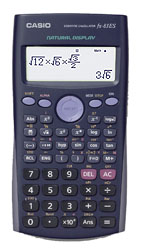 of 
means multiple
Percentages
Q. 	Find 4% of £70
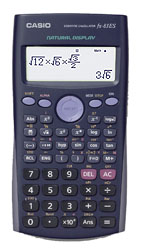 Remember !! money 
2 decimal places
Percentage Increase
Learning Intention
Success Criteria
Understand terms increase for percentages.
1.	To explain some simple increases in percentages using shop prices.
Calculate simple increases in percentages.
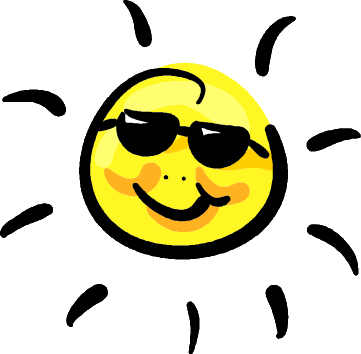 PercentageIncrease / Decrease
Example 2

The total hours of sunshine in June was 260.
The total for July was 5% higher than June..
What is the total hours of sunshine in July.
July Total Hours =
Percentage Fall (decrease)
Example 1

In a sale the cost of a jumper is reduced by 10%.
What is the sale price of the jumper.
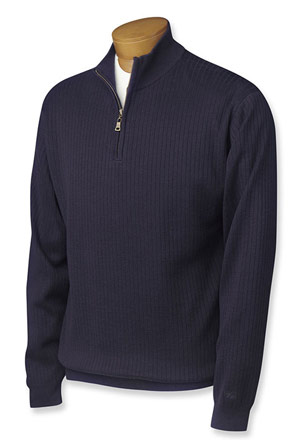 Original Price
£35
Sale Price =
Calculating Percentages
Learning Intention
Success Criteria
To understand how to express 
	“A” as a percentage of “B”.
To understand how to express 
	“A” as a percentage of “B”.
Solve problems in context.
Calculating Percentages
Linda scored 45 out of 100 in a Maths test.
Write her score as a fraction in it simplest form ?
Fraction =
45 %
What was her percentage score ?
Calculating Percentages
My council tax has gone up by £60. 
It was £300 before the increase.
Calculate the council tax increase as a percentage ?
Increase = £60
% Increase
Calculating Percentages
My car has decreased in value to £3000. 
Before the decrease it was valued at £5000.
Calculate the decrease as a percentage ?
Increase = 5000 – 3000 = £2000
% decrease
Profit and Loss
Learning Intention
Success Criteria
To know the meaning of the terms PROFIT and LOSS in terms of percentages..
To understand the
	terms profit and loss in terms of percentages.
Apply knowledge to calculations.
Profit and Loss
Profit : 	When you sell something for 
		MORE than you bought it.
PROFIT = Selling Price – Buying Price
Loss : 		When you sell something for 
		LESS than you bought it.
LOSS = Buying Price – Selling Price
Profit and Loss
If I buy a iPod for £200 and sell it for £220.
What is my percentage profit.
I have made a PROFIT of
£220 - £200 = £20
% increase =
Profit and Loss
I bought a bunch of flowers for £6.00 and tried to sell them for a profit. But  I found it difficult to sell them. I sold them for £4.00 before they went off.
I made a LOSS of
£6.00 - £4.00 = £2.00
% decrease =
Calculating Percentages
Percentage Increase / Decrease
Example 1 : 	Daniel was paid £20 per week. He got a 		wage rise to £22 per week. 
		What was his percentage increase in pay ?
A
Actual Increase = £22 - £20 = £2
% increase =
B
Calculating Percentages
Percentage Increase / Decrease
Example 2 : 	A house in Barlanark bought for £40 000 in 			2001 was sold last week for £50 000. 		
Calculate the percentage increase in value?
A
Actual Increase 	= £50 000 - £40 000
			= £10 000
% increase =
B